Робототехнический конструктор Ижорец-1
Авторы: Головнёв Дмитрий, Прокопьев Павел
Руководитель проекта: Логинов Андрей Анатольевич
ГБУ ЦДЮТТ Колпинского района Санкт-Петербурга
Робототехническая платформа ARDUINO при всех её достоинствах (дешевый, богатый ассортимент), 
имеет существенный недостаток: при соединении контроллера с 
Периферийными устройствами вынуждены использовать мелкие проводники. 
При попытке собрать схему получается вот что:
Кроме того, часто приходится использовать макетную плату, что не очень удобно.
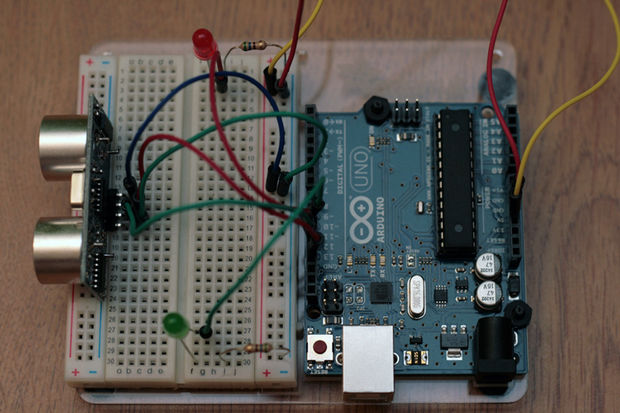 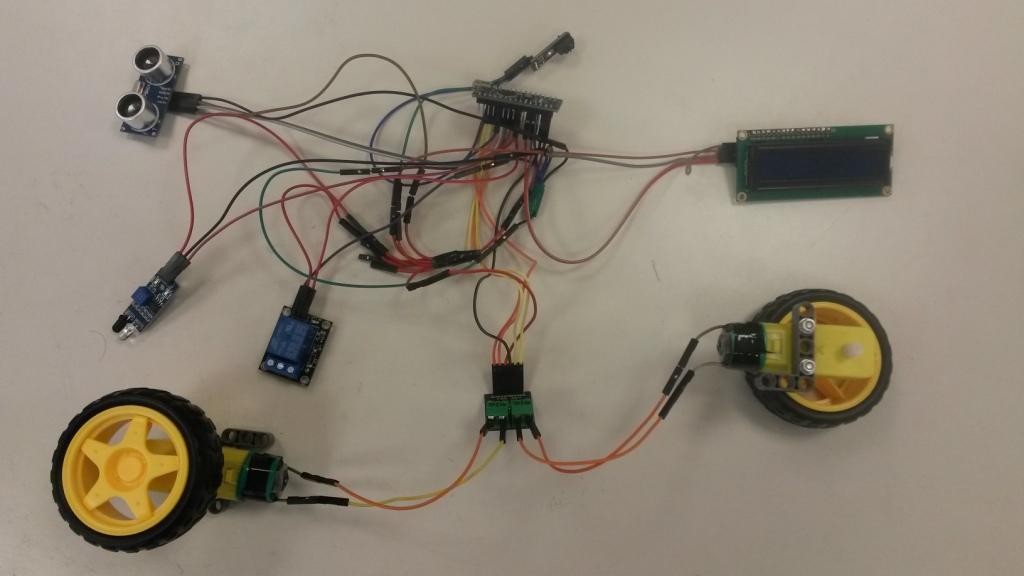 ЦЕЛЬ ПОЕКТА "ИЖОРЕЦ-1": СОЗДАТЬ УСТРОЙСТВО, ОБЛЕГЧАЮЩЕЕ РАБОТУ С ПЛАТАМИ СЕМЕЙСТВА ARDUINO И ПЕРИФЕРИЙНЫМИ УСТРОЙСТВАМИ ДЛЯ НИХ
Совсем юным робототехникам такое не под силу
ПРОАНАЛИЗИРОВАВ НАИБОЛЕЕ ПОПУЛЯРНЫЕ  РОБОТО-
ТЕХНИЧЕСКИЕ ПЛАТФОРМЫ, МЫ ПРИШЛИ К ВЫВОДУ, ЧТО
ПРИМЕНЕНИЕ В НИХ КОННЕКТОРОВ ТИПА  RJ ЗНАЧИТЕЛЬНО УПРОЩАЕТ РАБОТУ И ДЕЛАЕТ ДОСТУПНЫМИ ДЛЯ ШИРОКОГО КРУГА ПОТРЕБИТЕЛЕЙ
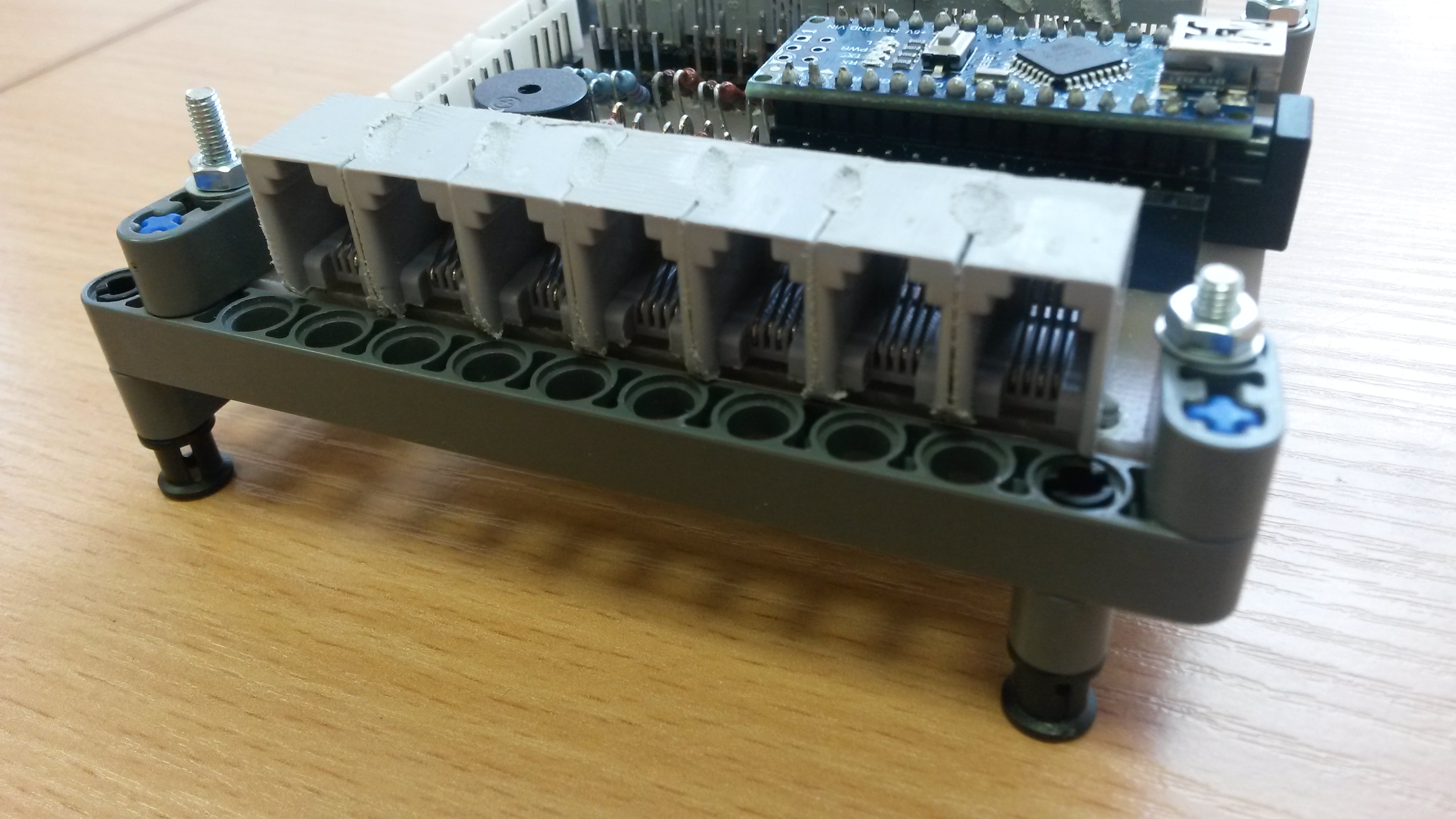 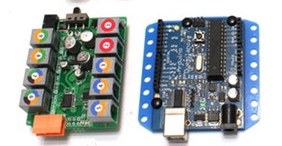 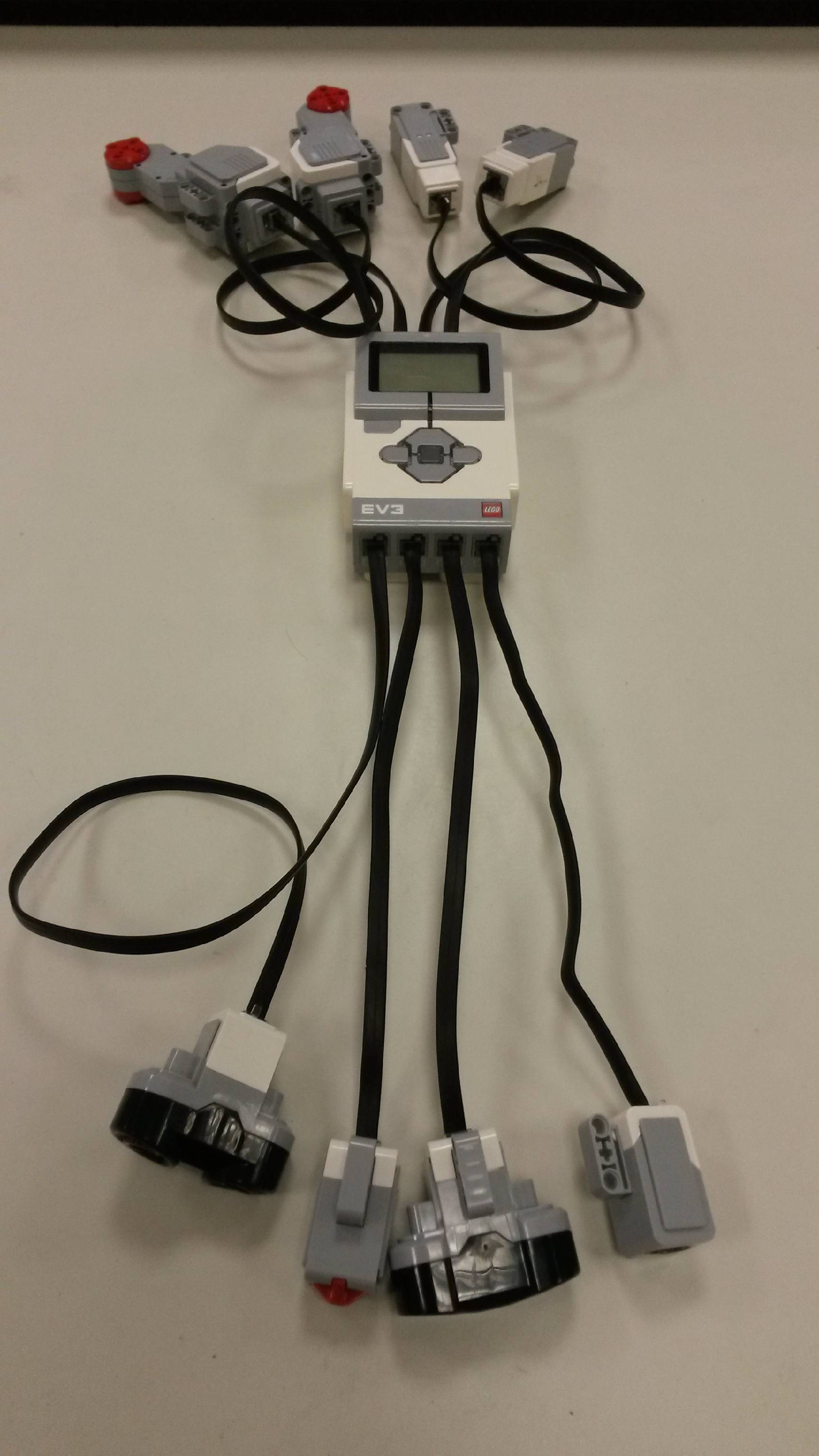 ЗА ОСНОВУ БЫЛА ВЗЯТА ПЛАТА ARDUINO NANO, ТАК КАК, ОБЛАДАЯ ТАКИМИ-ЖЕ ХАРАКТЕРИСТИКАМИ, КАК ПОПУЛЯРНАЯ ARUINO UNO R3, БОЛЕЕ КОМПАКТНА И ИМЕЕТ БОЛЬШЕ АНАЛОГОВЫХ ВХОДОВ. ДЛЯ ПОДКЛЮЧЕНИЯ ПЕРИФЕРИИ ВЫБРАН КОННЕКТОР RJ-11 4P4C, ТАК КАК ОН ШИРОКО ДОСТУПЕН, КОМПАКТНЕЕ, ЧЕМ КОННЕКТОР 6P6C И В БОЛЬШИНТВЕ СЛУЧАЕВ КОЛИЧЕСТВО КОНТАКТОВ ДОСТАТОЧНО ДЛЯ ПОДКЛЮЧЕНИЯ ЦИФРОВЫХ И АНАЛОГОВЫХ ДАТИКОВ. ДЛЯ ПОДКЛЮЧЕНИЯ ДВИГАТЕЛЕЙ БЫЛ ВЫБРАН КОНЕКТОР XH-6P НА ШЕСТЬ КОНТАКТОВ.
ОДНАКО ЭТИ КОНСТРУКТОРЫ
 ДОВОЛЬНО ДОРОГИ
И НЕ ВСЕМ ДОСТУПНЫ
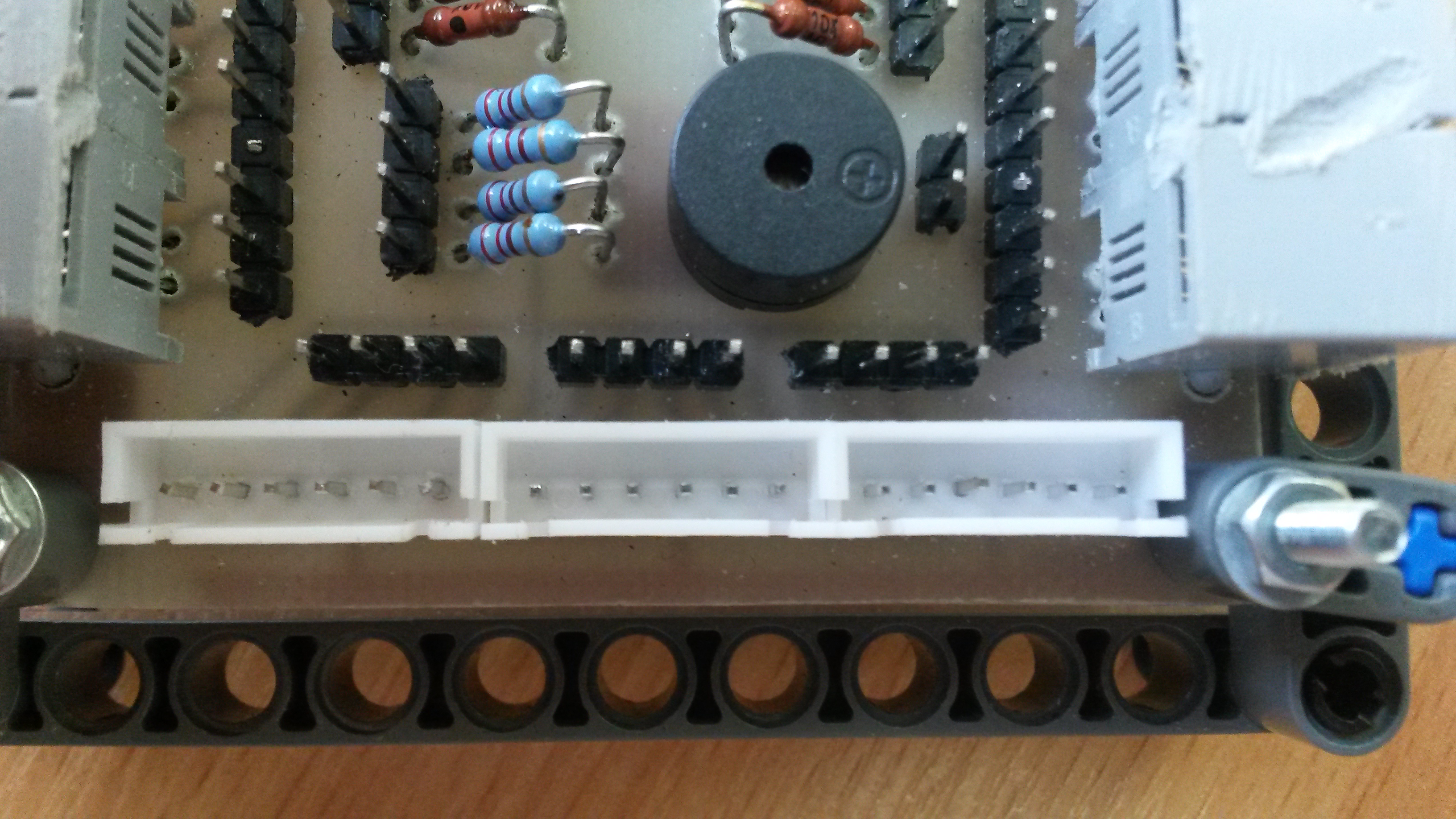 В результате выполнения этого проекта, нами разработана и изготовлена оригинальная плата расширения для аппаратной платформы ARDUINO NANO, позволяющая набор устройств ARDUINO превратить в увлекательный конструктор для всех возрастов
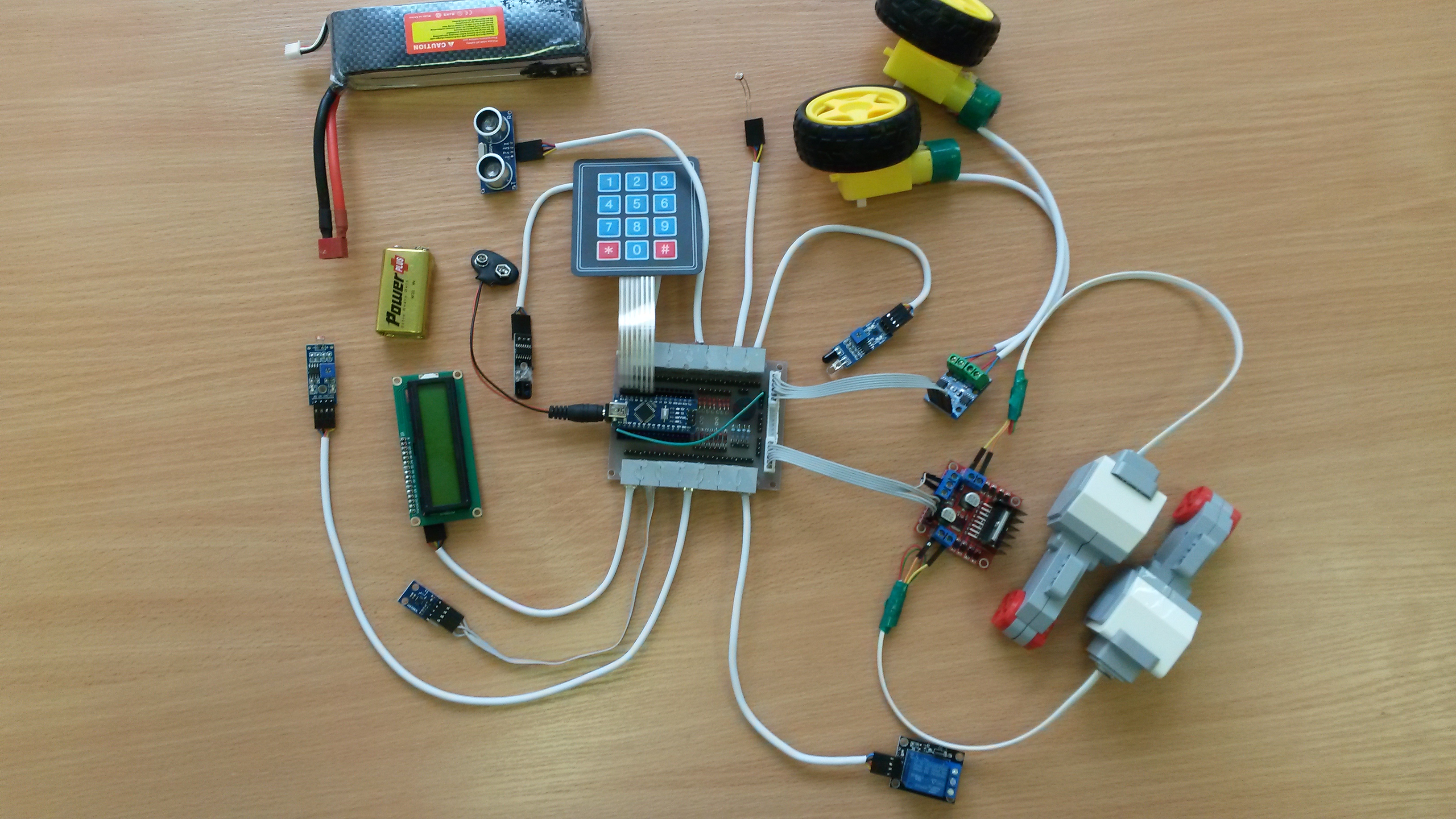 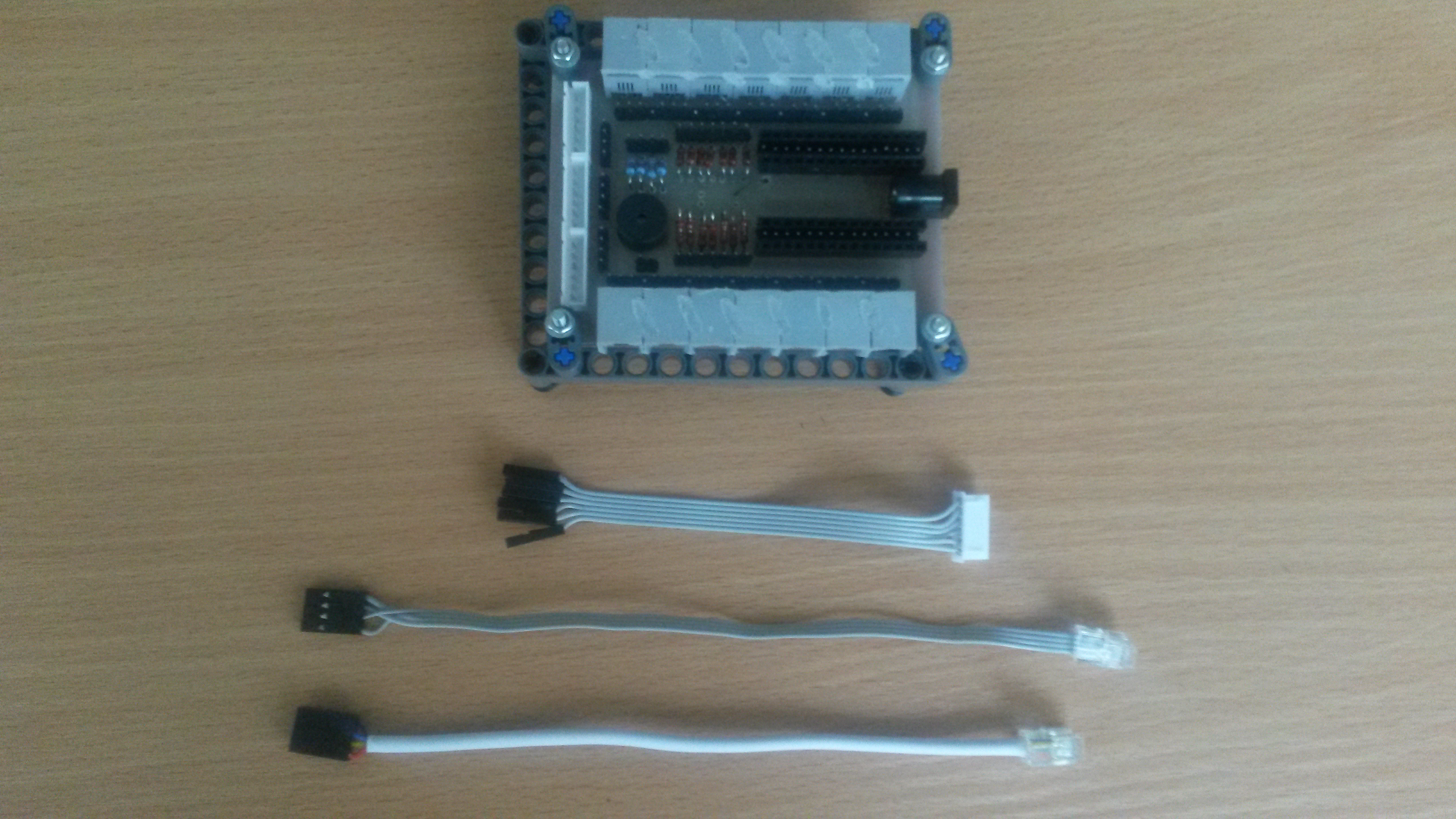 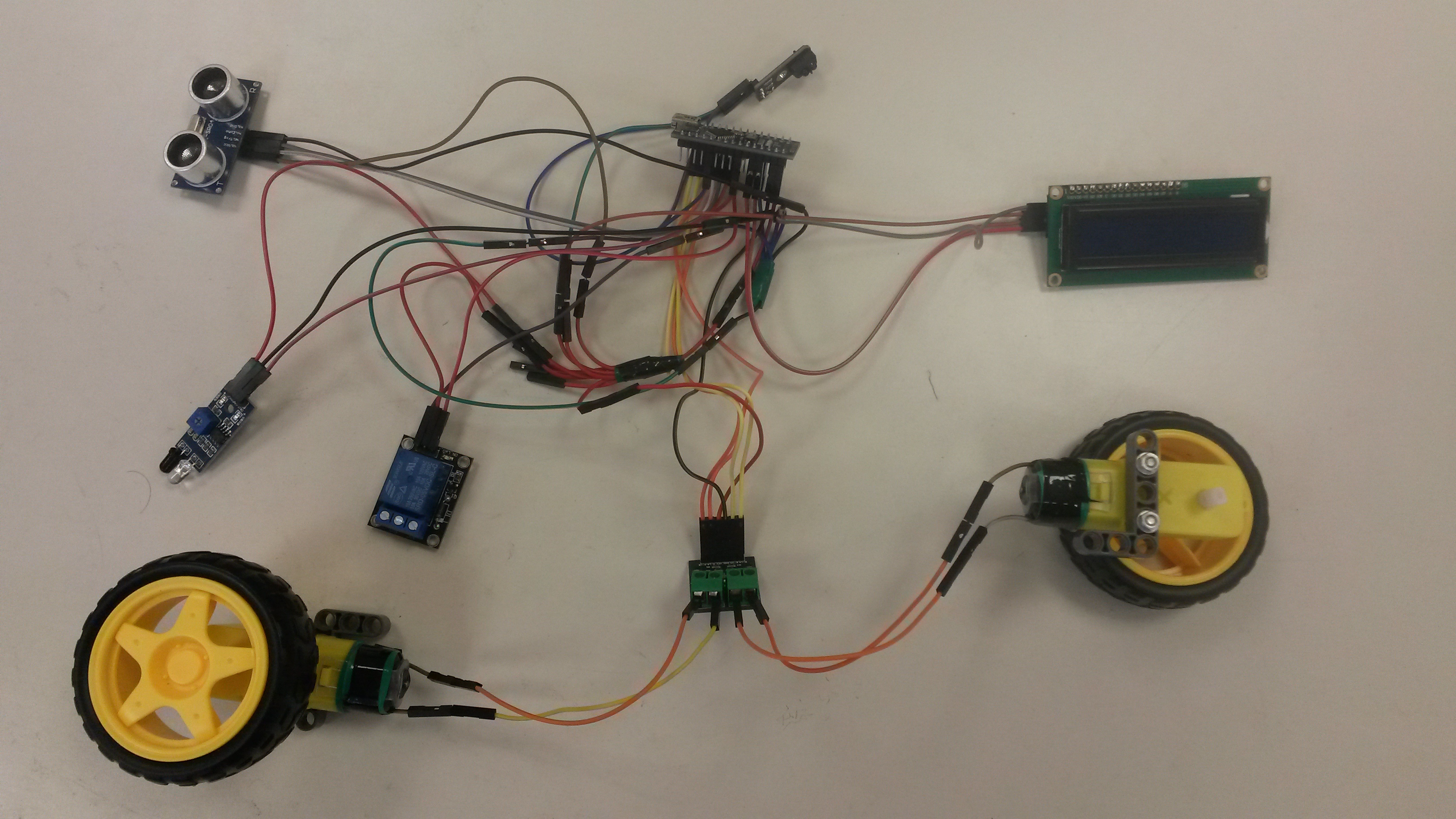 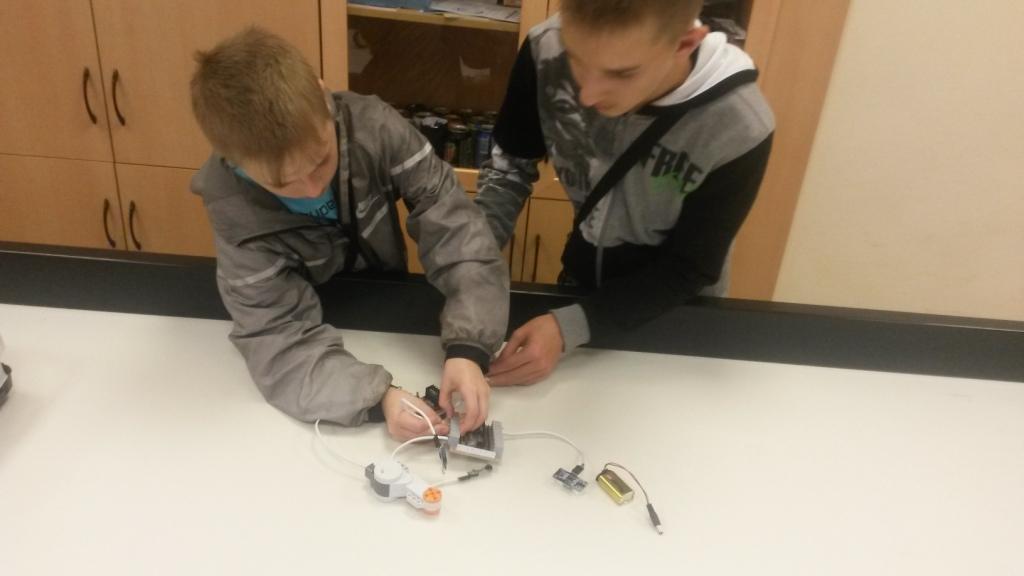 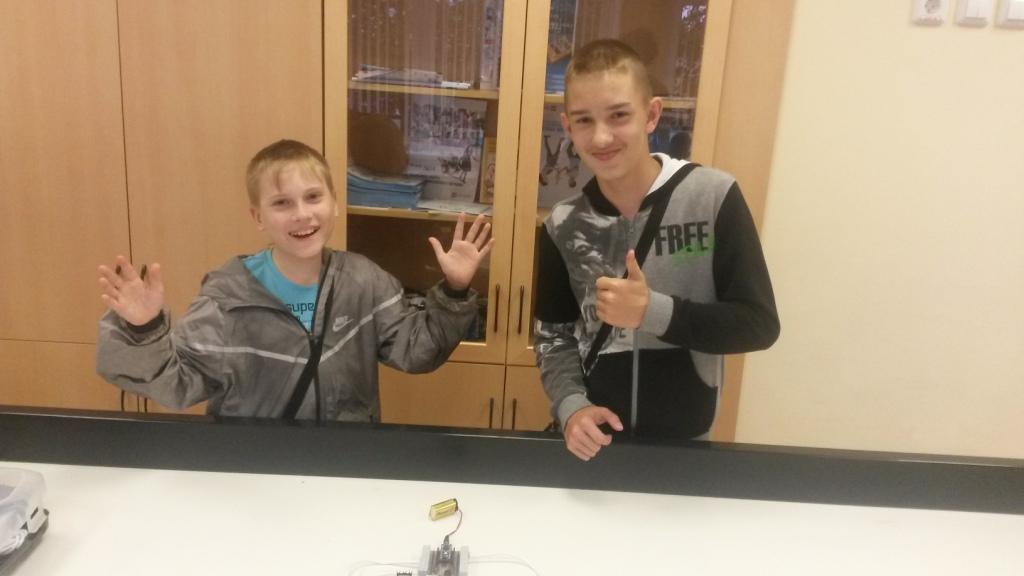